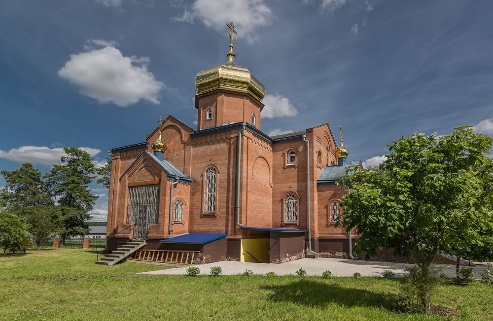 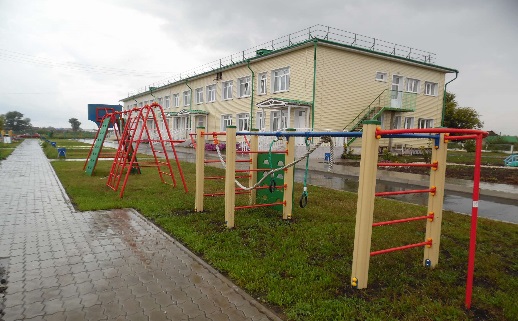 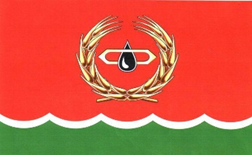 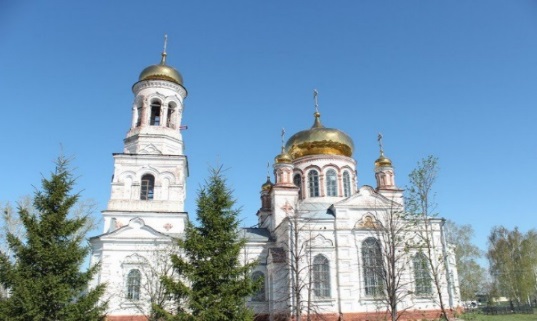 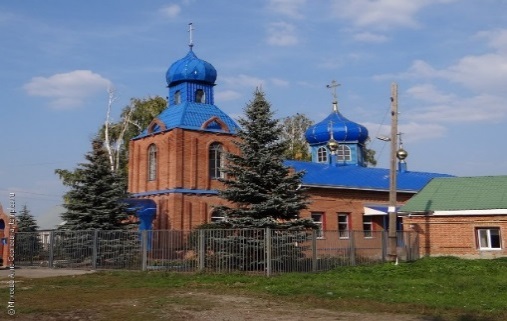 Финансовое управление администрации 
МО «Мелекесский район» Ульяновской области
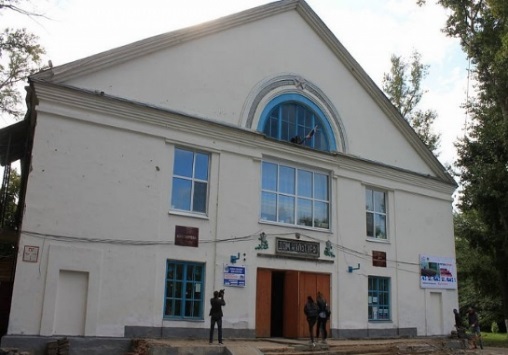 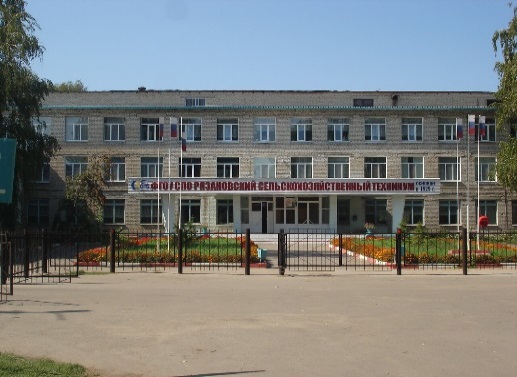 Информация о бюджете муниципального образования «Мелекесский район» на 2021 год и плановый период 
2022 и 2023 годов
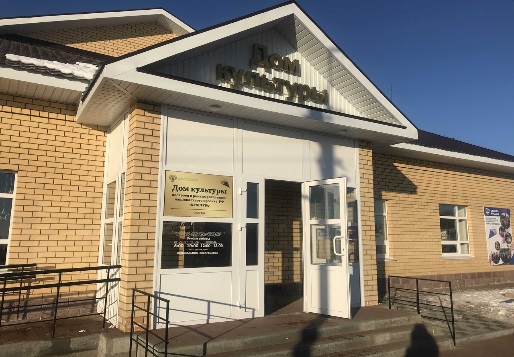 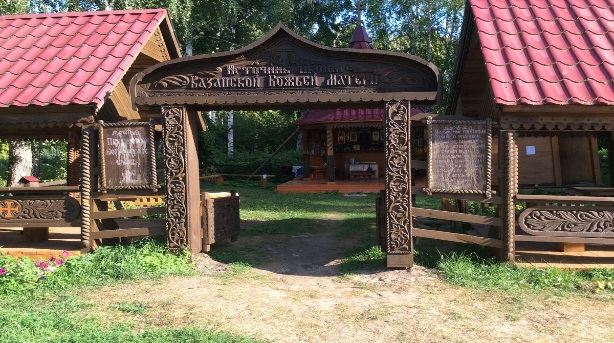 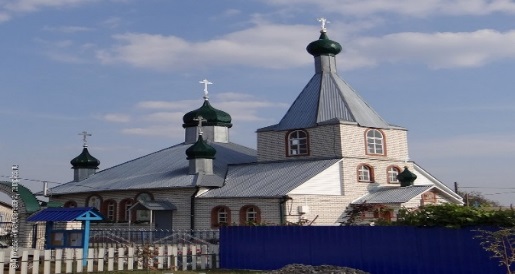 ГЛОССАРИЙ_________________________________
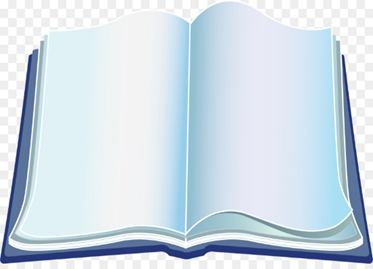 Бюджет (от старонормандского bougette в знач. кошелёк, сумка, мешок с деньгами) — финансовый план определённого субъекта (семьи, бизнеса, организации, государства и т. д.), устанавливаемый на определённый период времени, в настоящее время на три года. Подходы к изучению и использованию бюджетов различаются в зависимости от сектора экономики: корпоративного сектора, государственного сектора или сектора домохозяйств — в каждом из них бюджет имеет свои отличающиеся от других характеристики.
Доходы бюджета денежные средства, поступающие в безвозмездном и безвозвратном порядке в соответствии с законодательством РФ в распоряжение органов государственной власти и местного самоуправления.
Расходы бюджета экономические отношения, связанные с распределением фонда денежных средств государства и его использованием по отраслевому, ведомственному, целевому и территориальному назначению.
Межбюджетные трансферты - это средства одного бюджета бюджетной системы РФ, перечисляемые другому бюджету бюджетной системы РФ.
Дефицит бюджета превышение расходов бюджета над его доходами. В случае превышения доходов над расходами возникает бюджетный профицит. В идеале бюджет любого уровня бюджетной системы государства должен быть сбалансирован.
Мелекесский район
Численность населения – 32161человек.
Площадь: 3472,3 кв.км. (9,3% территории Ульяновской области).
Протяженность территории района с севера на юг – 85 км, с запада на восток – 55 км. Граничит с республикой Татарстан (Спасский, Алькеевский районы),
Самарской областью (Елховский, Ставропольский районы), Старомайнским, Новомалыклинским, Чердаклинским районами Ульяновской области.

В состав Мелекесского района входят 2 городских (Мулловское и Новомайнское) и 6 сельских поселений. (Лебяжинское, Николочеремшанское, Новоселкинское, Рязановское, Старосахчинское, Тиинское).
8 сентября 2018 года в Мелекесском районе состоялись муниципальные выборы. Советы депутатов всех 8 поселений были избраны в правомочном составе. Во всех городских и сельских поселениях были избраны главы поселений.
Главы поселений исполняют полномочия председателя Совета депутатов
Бюджетный процесс
Составление местного бюджета осуществляется на основе:
Показатели социально-экономического развития МО «Мелекесский район»
Крупнейшие налогоплательщики консолидированного бюджета МО «Мелекесский район» за 2020 год
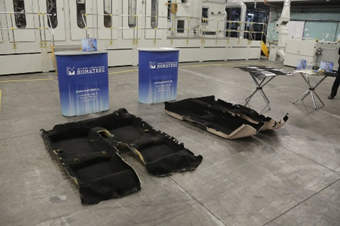 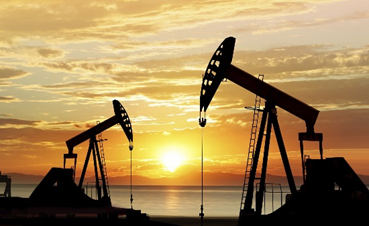 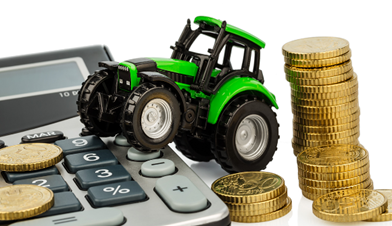 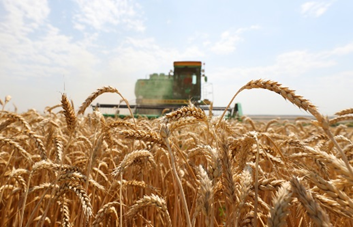 Динамика доходов и расходов бюджета муниципального образования «Мелекесский район» за 2019-2023 гг                                                                                          тыс.руб.
Налоговая политика в 2021 году будет направлена на обеспечение поступлений в консолидированный бюджет района всех доходных источников в запланированных объёмах
Экономический и налоговый потенциал муниципального образования «Мелекесский район» формируют:
407 предприятий и 605 ИП, предоставляющие рабочие места;
59 индивидуальных предпринимателей применяют упрощенную систему налогообложения на основе патента;
128 предприятий и 213 индивидуальных предпринимателя-плательщики налога, взимаемого в связи с упрощенной системой налогообложения;
50 предприятий и 190 индивидуальных предпринимателей-плательщики ЕНВД;
123 предприятия и индивидуальных предпринимателей – плательщики платы за негативное воздействие на окружающую среду;
198 предприятий, оформивших в собственность земельные участки;
25254 граждан, имеющих в личной собственности недвижимое имущество, которое является плательщиками налога на имущество физических лиц;
23294 граждан, имеющих земельные участки, оформленные в соответствии с действующим законодательством в собственность.
Рост бюджетных поступлений планируется достичь за счёт:
Снижения задолженности по налоговым и неналоговым платежам в бюджеты всех уровней
Сокращения «скрытой» недоимки по налогу на доходы физических лиц
Противодействия схемам ухода от уплаты налогов
Легализации «теневой» заработной платы и объектов налогообложения
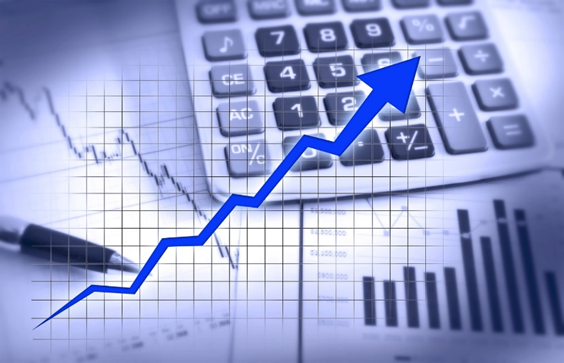 Динамика налоговых и неналоговых доходов        (2019-2023 гг)                                                                                                                                                                                                           тыс.руб.
Структура доходов бюджета МО «Мелекесский район» на 2021 год
Динамика поступлений НДФЛ                                                                                                      тыс.руб.
Динамика поступлений акцизов на нефтепродукты                                                                                                                                                                                                             тыс.руб.
Динамика поступлений  налога взимаемого в связи с применением упрощенной системы налогообложения                                                                                        тыс.руб.
Динамика поступлений ЕНВД                                                                                                                                                                                                                  тыс.руб.
Динамика поступлений налога, взимаемого в связи с патентной системой налогообложения                                                                                          тыс.руб.
Динамика поступлений единого сельскохозяйственного налога                                                                                                                                                                                                                    тыс.руб.
Динамика поступления госпошлины                                                                                                                                                                                                                  тыс.руб.
Динамика доходов от использования муниципального имущества                                                                                                                                                                                                           тыс.руб.
Динамика поступления платы за негативное воздействие на окружающую среду                                                                                          тыс.руб.
Динамика поступления  доходов от продажи материальных и нематериальных активов                                                                                                                                                                                                                    тыс.руб.
Динамика поступления доходов отштрафов, санкций и возмещения ущерба                                                                                                     тыс.руб.
Динамика поступления прочих неналоговых доходов                                                                                   тыс.руб.
Финансовая помощь в доходах местных бюджетов состоит из:
Динамика безвозмездных поступлений, передаваемых из бюджета Ульяновской области в бюджет                   МО «Мелекесский район» в 2021 году в сравнении с первоначальным планом 2020 года (млн.руб.)
Структура доходной части бюджета на 2021 год                                                                                                   (тыс.руб.)
Структура расходов бюджета муниципального образования «Мелекесский район» на 2021 год                                                                                                      (тыс.руб.)
Всего расходов-709033,6 тыс.руб.
Расходы бюджета МО «Мелекесский район» в сфере образования
2021 год (первоначальный план)
2020 (первоначальный план)
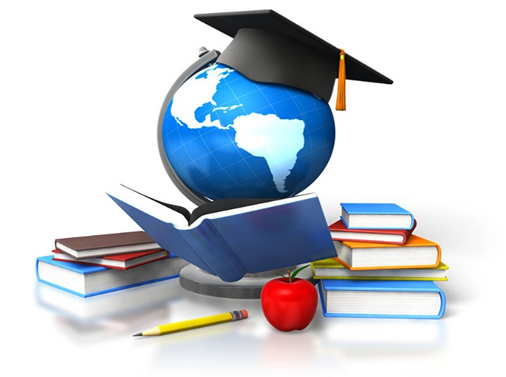 438,7 млн.руб.
372,1 млн.руб.
Увеличение на 66,6 млн.руб.
Расходы бюджета МО «Мелекесский район» в сфере культуры и кинематографии
2020 год (первоначальный план)
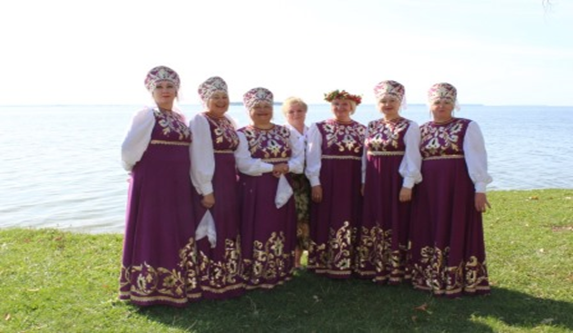 2021 год (первоначальный план)
46,3 млн.руб.
28,7 млн.руб.
Уменьшение на 17,6 млн.руб.
Расходы бюджета МО «Мелекесский район»на социальную политику
2020 год (первоначальный план)
2021 год (первоначальный план)
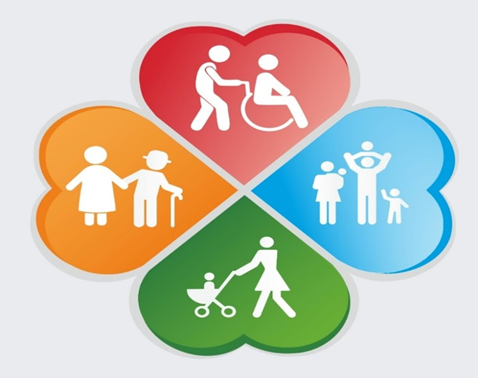 46,2 млн.руб.
47,1 млн.руб.
Уменьшение на 0,9 млн.руб.
Муниципальные программы
+ 46738,2 тыс.руб.
Перечень муниципальных программ
Проект «НАРОДНЫЙ БЮДЖЕТ»
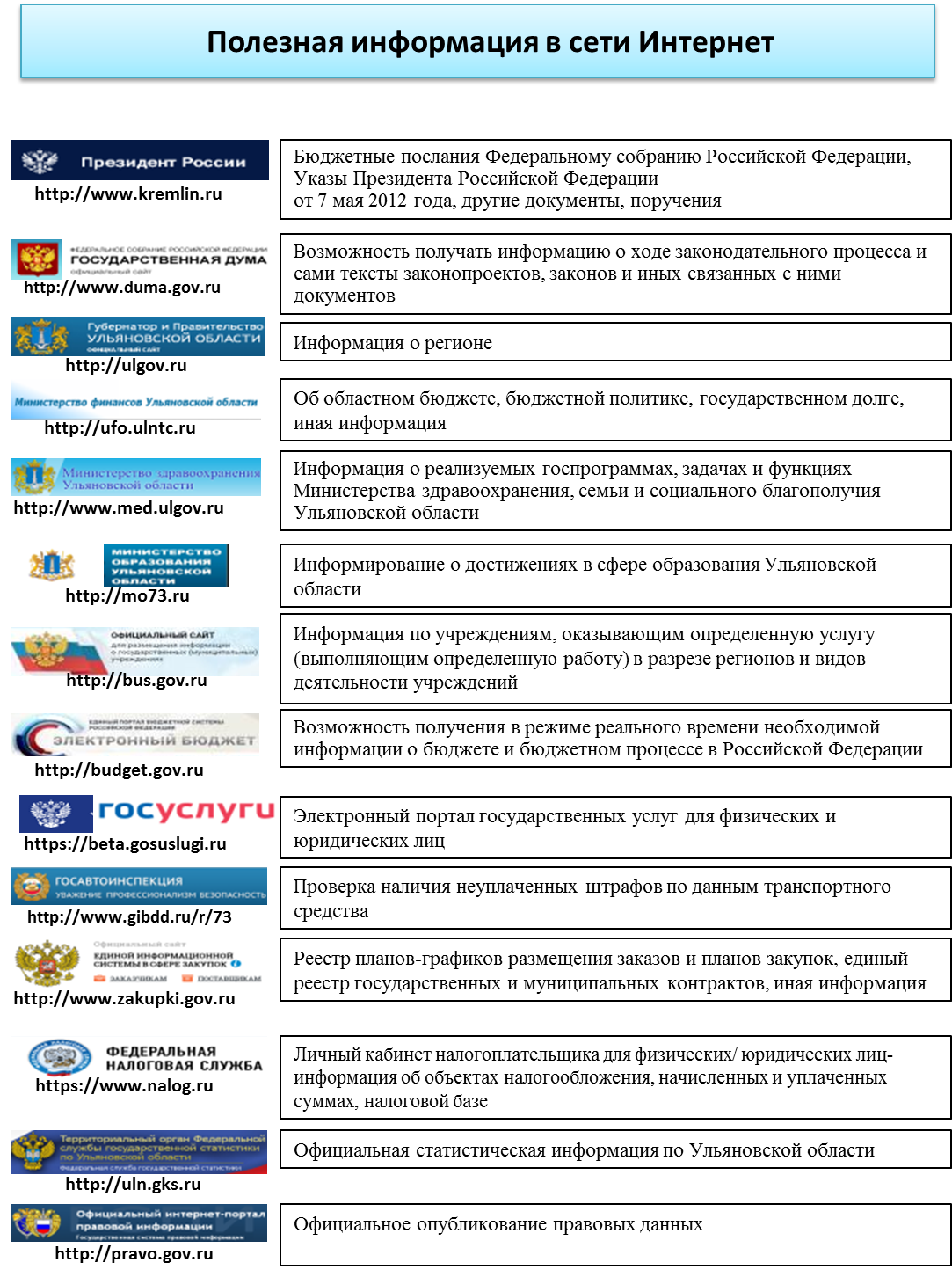 «Финансовое управление муниципального образования «Мелекесский район»
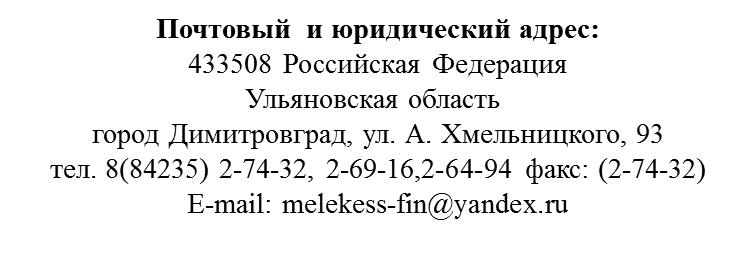 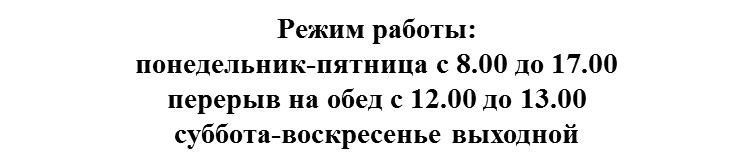